Grundejerforeningen Engholm Søpark
Velkommen til generalforsamling i
Grundejerforeningen Engholm Søpark
12. april 2021
Hjemmeside
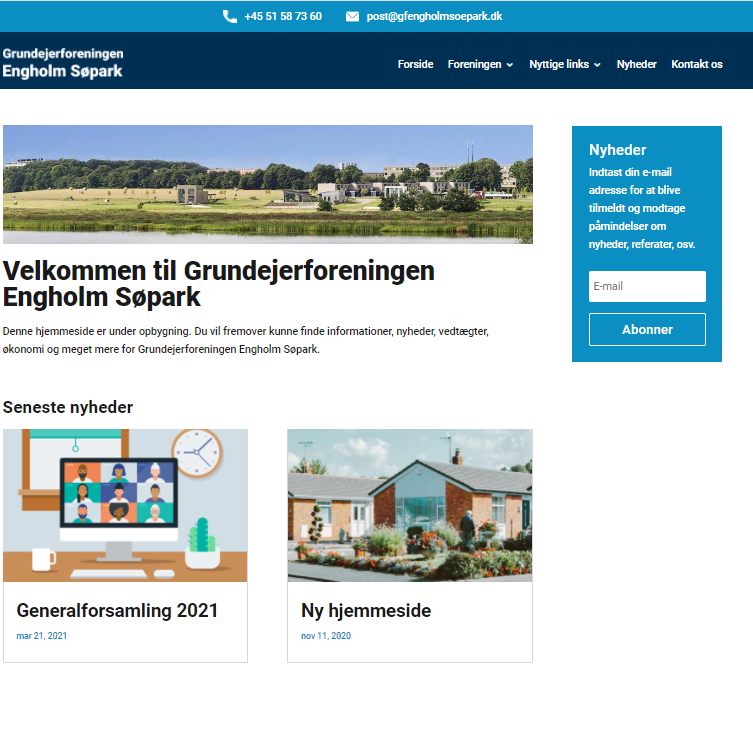 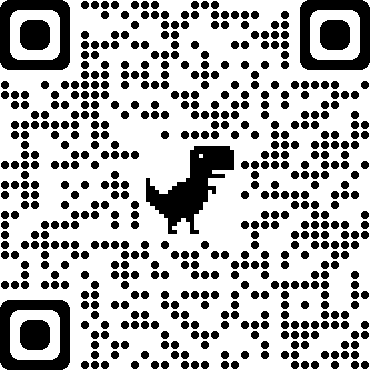 https://gfengholmsoepark.dk/
GrundejerforeningenEngholm Søpark
Ide-udvalg
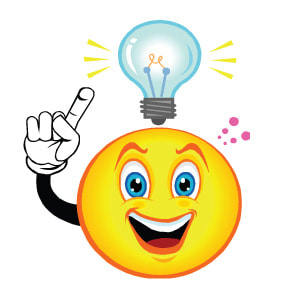 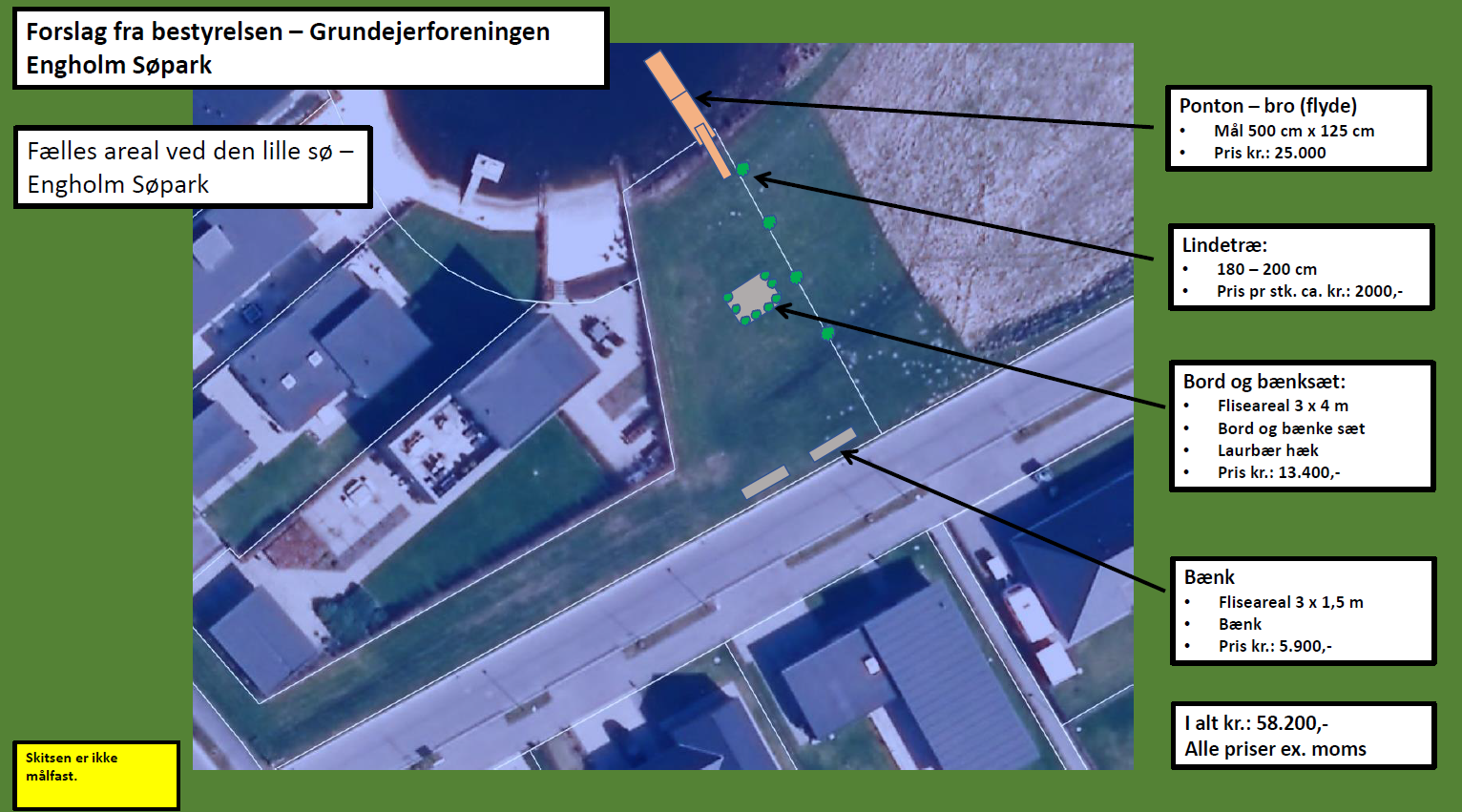 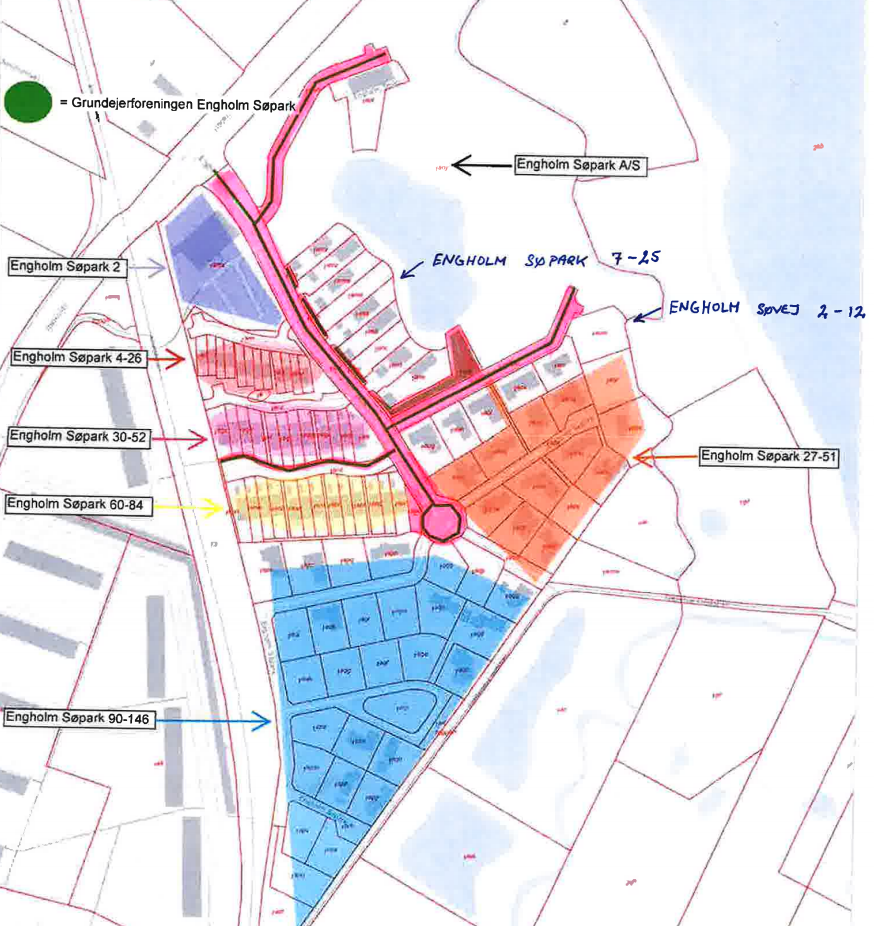 De 6 grundejerforeninger

Engholm Søpark 4-26 (12 medl.)
Engholm Søpark 30-52 (12 medl.)
Engholm Søpark 60-84 (13 medl.)
Engholm Søpark 27-51 (13 medl.)
Engholm Søpark 90-146 (28 medl.)
Engholm Søpark 4-146 (95 medl.(16))
      Engholm Søpark 2 (Netto) særaftale
Fakta:
Hovedforeningen vejarealer 6380 m2
Hovedforeningen græsarealer 4000 m2
Lokal foreninger vejarealer 6735 m2
Lokalforeninger græsarealer 3174 m2
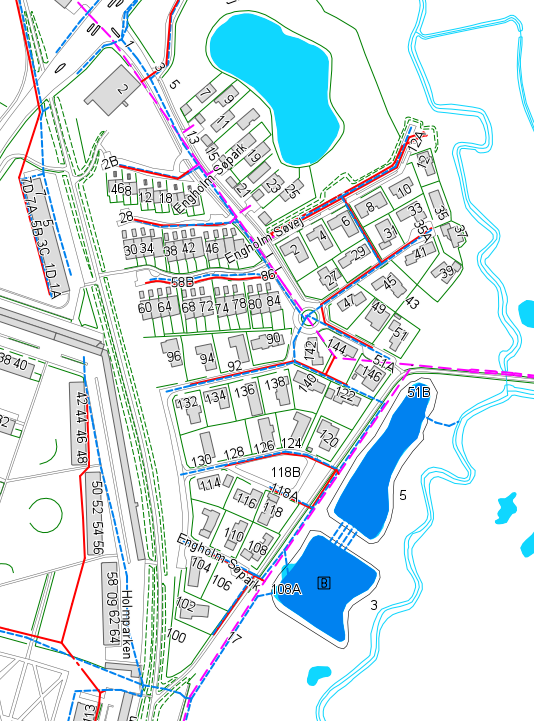 De enkelte grundejerforeninger er ansvarlig for:
Regnvandsledning
Vejafvanding
Asfaltbelægning
Skilte
Glatførebekæmpelse
Arealer
Modtaget 30. juni 2020
Ca. 4000 m2
Lokalplan nr. 12.B7.2
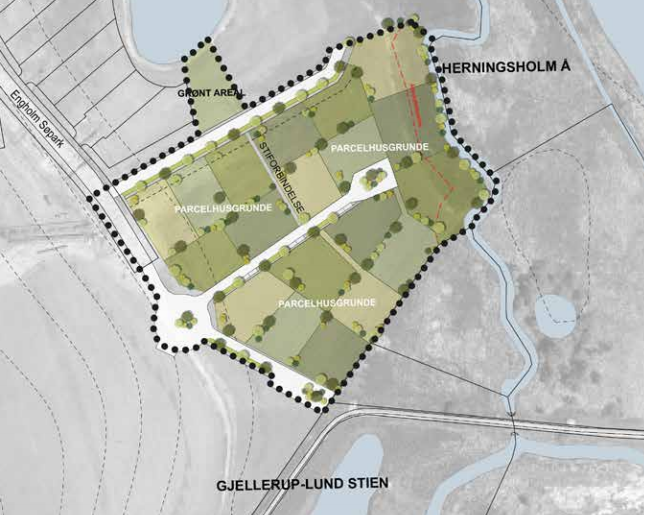 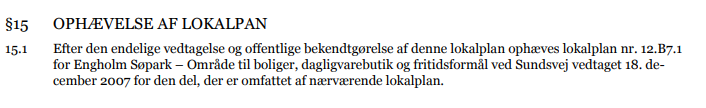 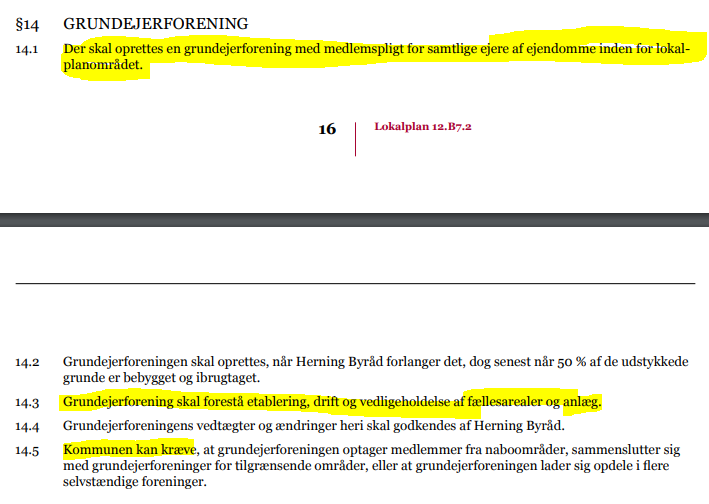 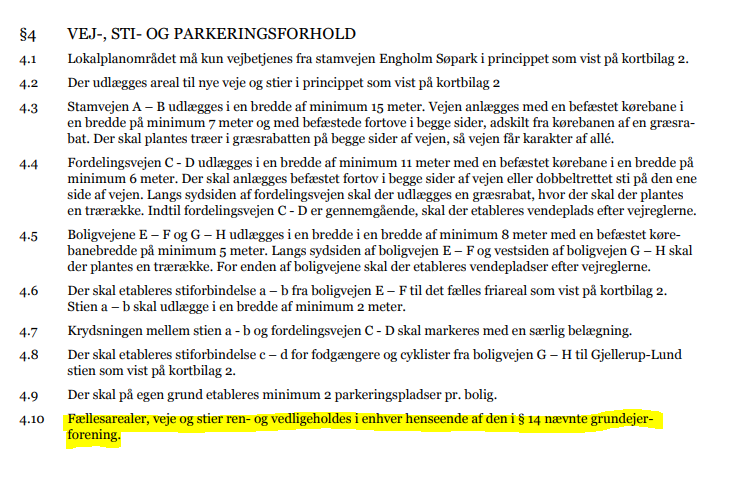 Ny lokalforenings opdeling.
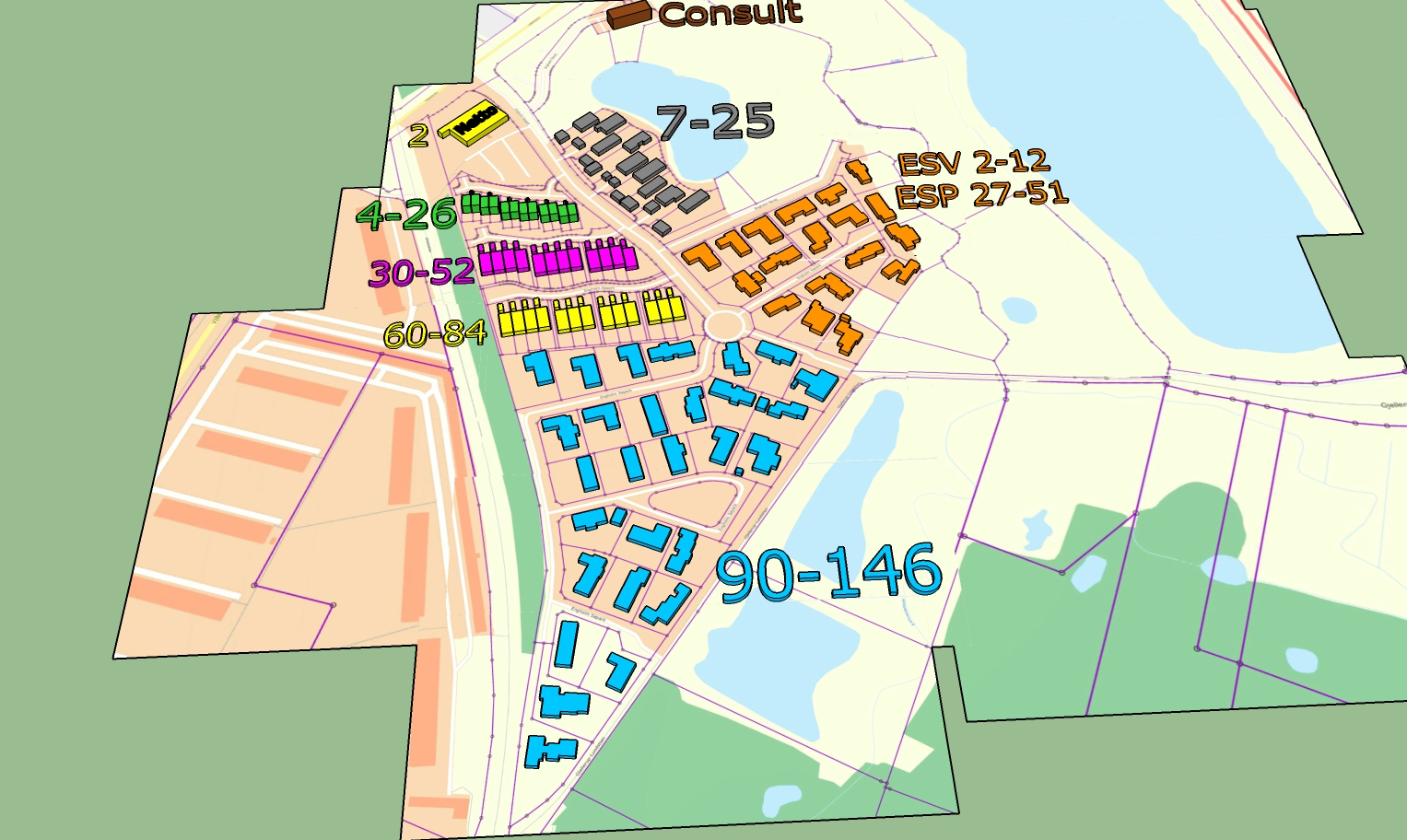 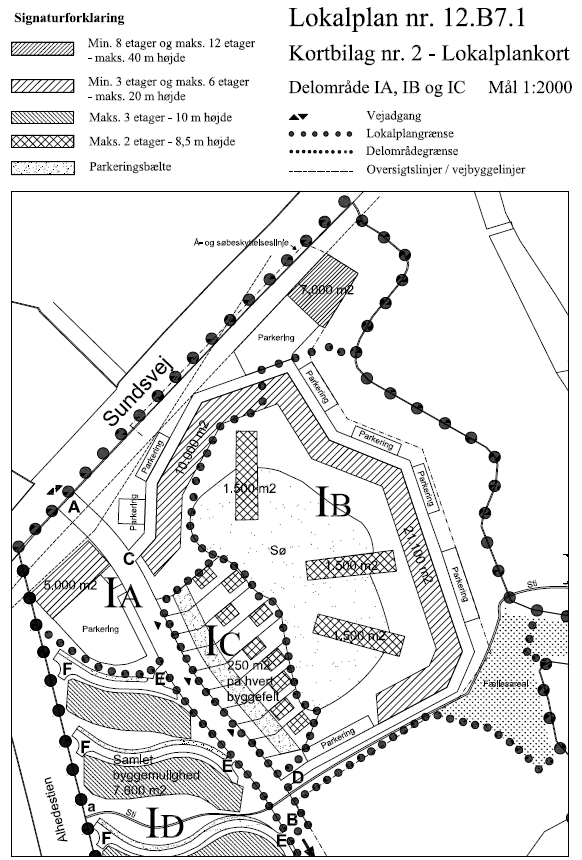 I dag er der 15.723 m² bebyggelse
I teorien er der mulighed for 
42.600 m² bebyggelse mere
Sommer / Vinter vedligehold
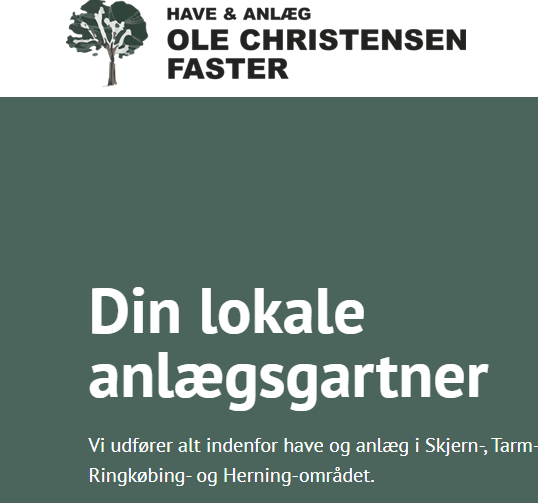 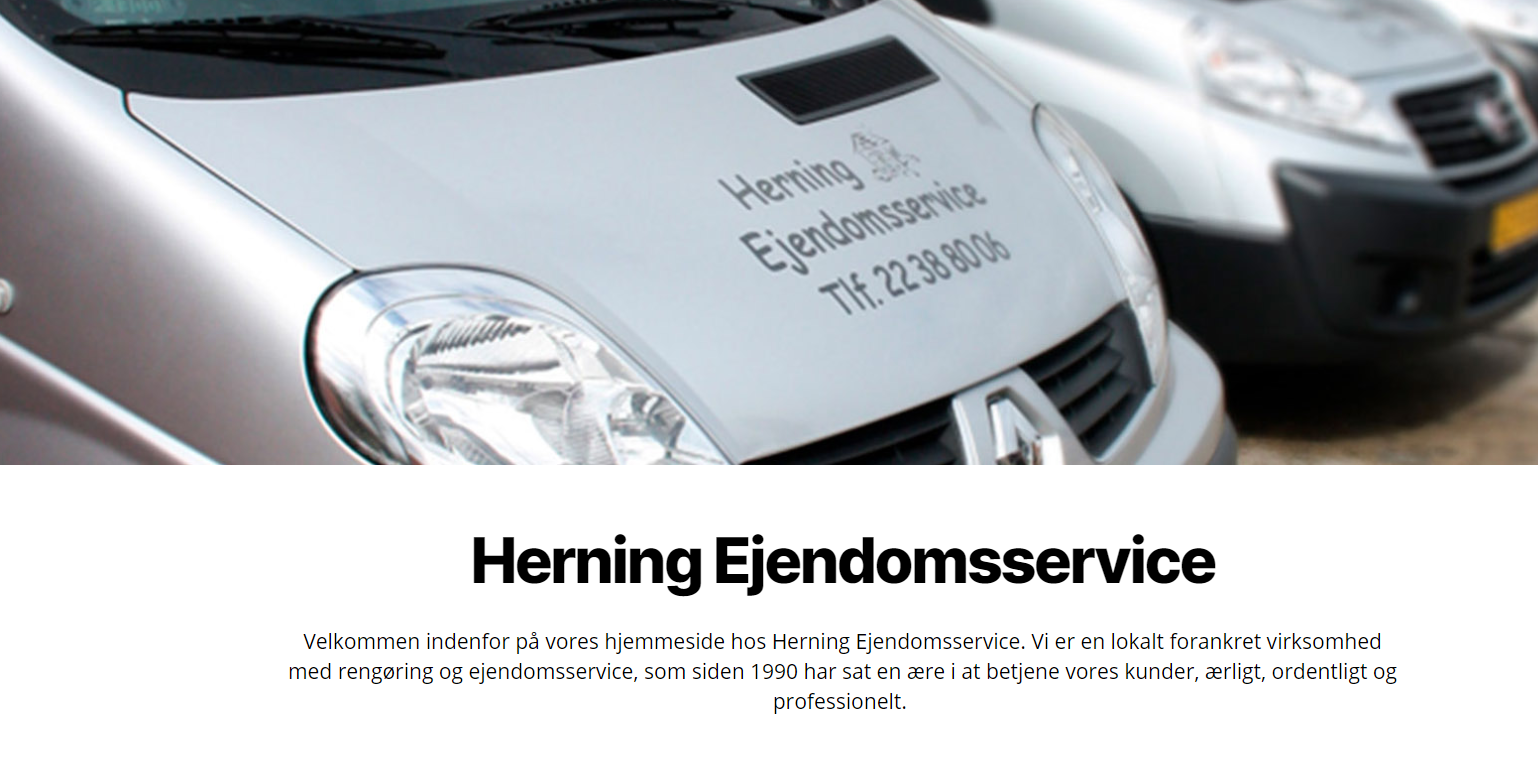 Engholm Søpark v.1
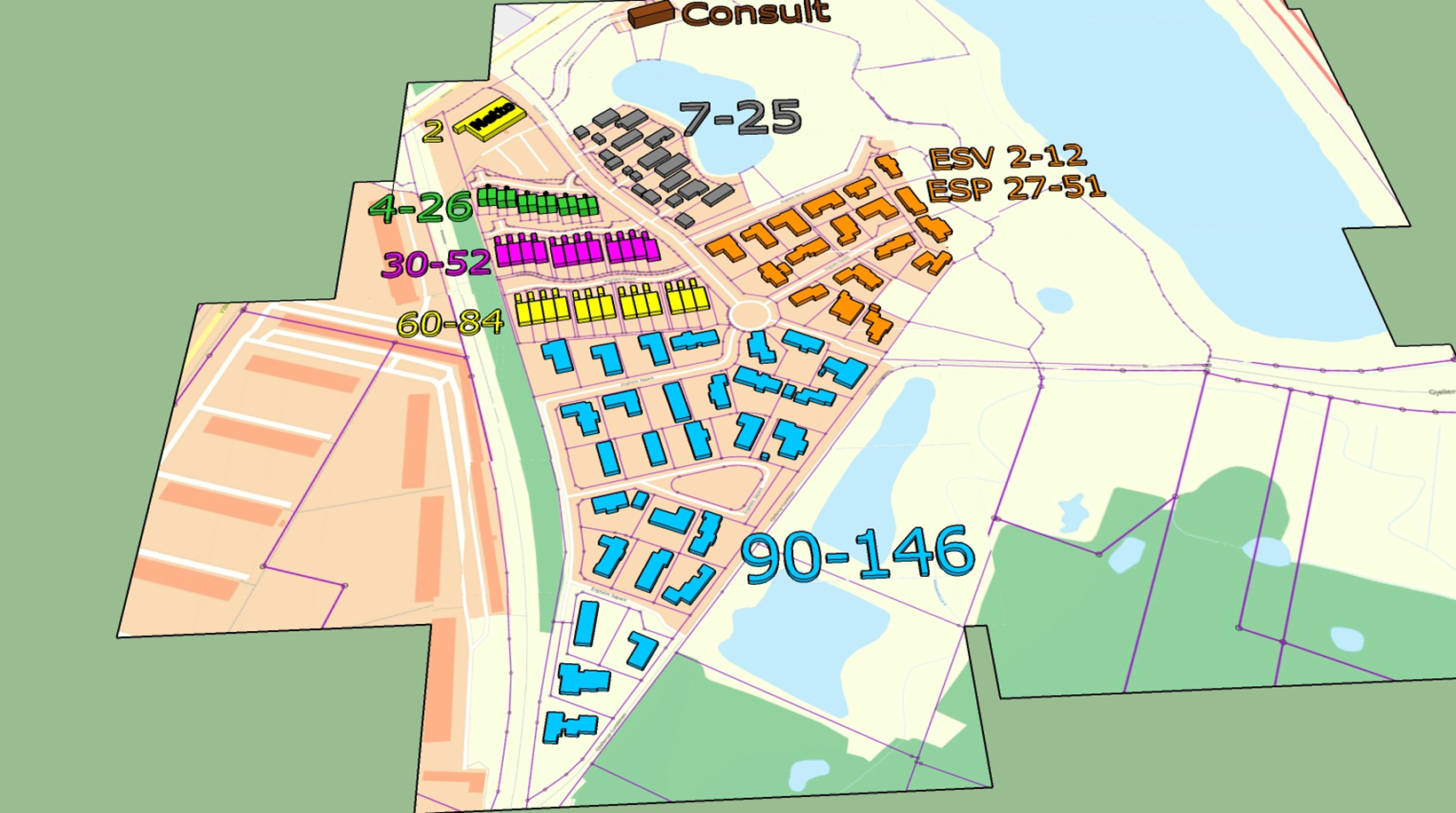 Engholm Søpark v.2
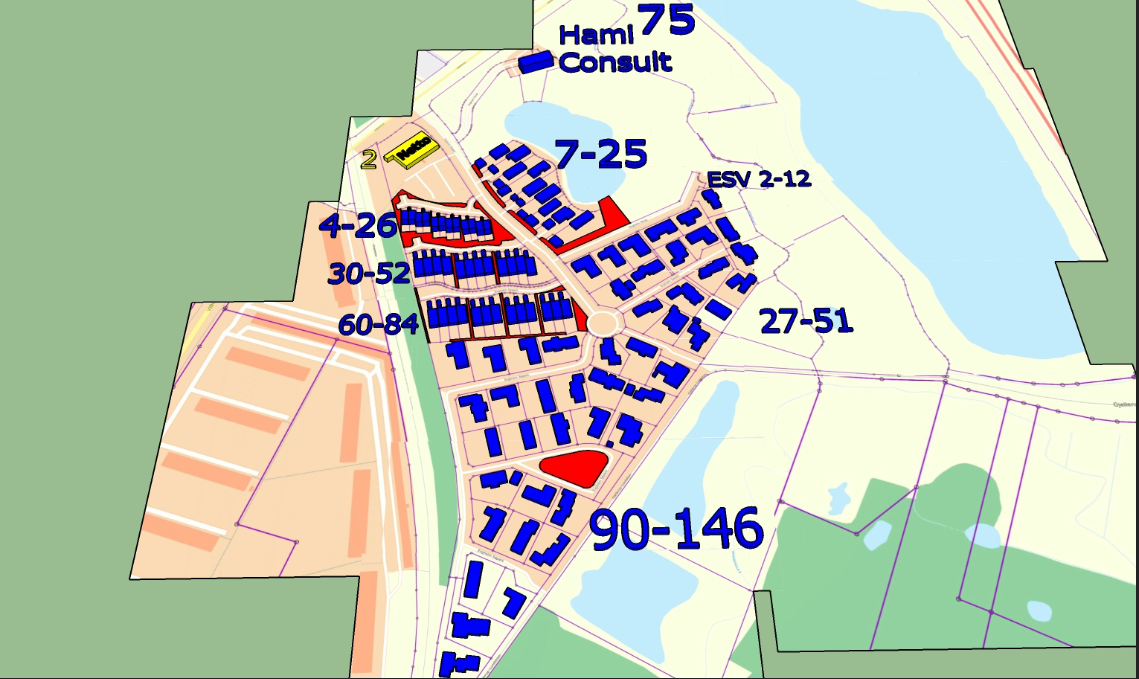